CS1010: Programming Methodology
Week 9
Recap
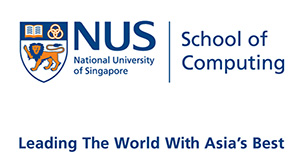 © NUS
Week9 - 2
#include / #define
File a.c
File b.h
#include "b.h"

int main()
{
  foo(PI);
}
#include "c.h"
#define PI 3.1415926
Before preprocessing
File c.h
void foo(double x);
File a.c
…
void foo(double x);

int main()
{
  foo(3.1415926);
}
Content from c.h (included via b.h)
After preprocessing
Replaced due to #define
© NUS
Week9 - 3
assert
Checks an assertion
long nrows = 20;
long ncols = 10;
long matrix[nrows][ncols];

…
    // Assertion: i >= 0 && i < nrows && j >= 0 && j < ncols
    matrix[i][j] = -1;
…
long nrows = 20;
long ncols = 10;
long matrix[nrows][ncols];

…
    assert(i >= 0 && i < nrows && j >= 0 && j < ncols);        
    matrix[i][j] = -1;
…
© NUS
Week9 - 4
assert
If the assertion fails, the program exits with a message.
assert: assert.c:12: int main(): Assertion `i >= 0 && i < nrows && j >= 0 && j < ncols' failed.
Aborted
long nrows = 20;
long ncols = 10;
long matrix[nrows][ncols];

for (long i = 0; i < nrows; i+=1){
    j = i + 1; // logical error!
    assert(i >= 0 && i < nrows && j >= 0 && j < ncols);        
    matrix[i][j] = -1;
}
© NUS
Week9 - 5
Good Habits for Writing Efficient Code
No redundant work
Do only what is necessary.
bool is_prime(long n){

  for (long i = 2; i <= n - 1; i += 1) {
    if (n % i == 0) {
      return false;
    }
  }
  return true;
}
100 seconds vs 3 seconds on is_prime(10000000001)!
bool is_prime(long n){
  
  for (long i = 2; i <= sqrt(n); i += 1) {
    if (n % i == 0) {
      return false;
    }
  }
  return true;
}
This is more efficient!
© NUS
Week9 - 6
Good Habits for Writing Efficient Code
No duplicates
Do NOT repeat work.

Example: 
Compute the range of a list of k numbers.
Solution 1
Go through the list once to compute the maximum
Go through the list (again) to compute the minimum
Compute maximum – minimum
Solution 2
Go through the list once to compute both the maximum and the minimum at the same time
Compute maximum – minimum
This is more efficient!
© NUS
Week9 - 7
Time Complexity Analysis
Focus on the order of growth and the worst-case scenario.
Example



Initial computation: 7n – 12
Drop constants and keep only the term with the highest rate of growth. 
Final result: O(n)
for (long i = 2; i != n; i += 1) {
    first = second;
    second = third;
    third = first + second;
  }
© NUS
Week9 - 8
Time Complexity Analysis
Focus on the order of growth and the worst-case scenario.
Example
bool is_prime(long n){

  for (long i = 2; i <= n - 1; i += 1) {
    if (n % i == 0) {
      return false;
    }
  }
  return true;
}
Best case: 
Both O(1)
bool is_prime(long n){
  
  for (long i = 2; i <= sqrt(n); i += 1) {
    if (n % i == 0) {
      return false;
    }
  }
  return true;
}
This is more efficient!
© NUS
Week9 - 9
There are other important qualities in a program in addition to correctness!